LOGO
THE WORK PLAN BUSINESS REPORT
小清新公司简介模板
工作汇报/工作总结/年中总结/商务汇演/述职演讲
汇报人：PPT818
项目背景研究
团队成员介绍
特色项目展示
市场评估分析
01
02
03
04
目 录
CONTENTS
01.项目背景研究
添加小标题
添加小标题
添加小标题
添加标题内容
ADD THE TITLE
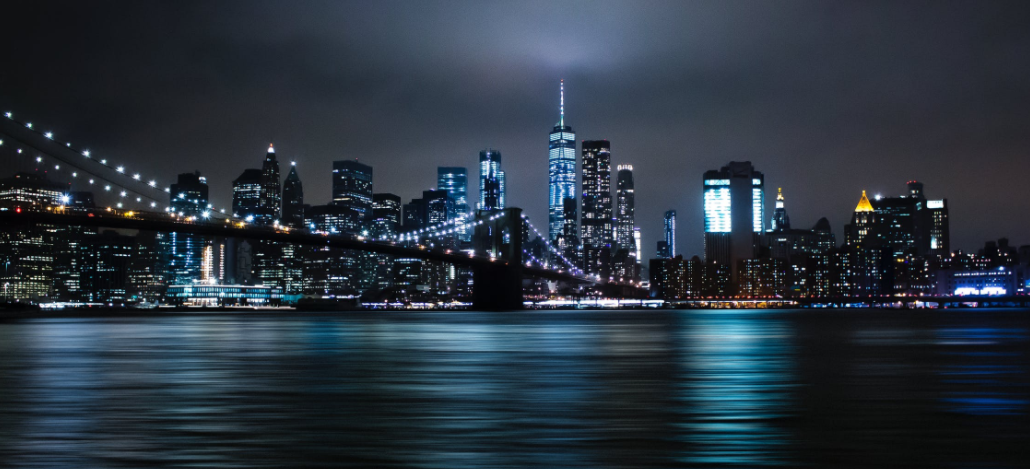 某某公司是由某某在1999年一手创立企业对企业的网上贸易市场平台。2003年5月，某某投资一亿元人民币建立个人网上贸易市场平台。2004年10月，某某投资成立支付宝公司，面向中国电子商务市场推出基于中介的安全交易服务。    
       三个网上交易市场包括：集中服务全球进出口商的国际交易市场、集中国内贸易的中国交易市场，以及透过一家联营公司经营、促进日本外销及内销的日本交易市场。此外，也在国际交易市场上设有一个全球批发交易平台，为规模较小、需要小批量货物快速付运的买家提供服务。
添加标题
添加标题内容
添加文字内容
添加文字内容
添加文字内容
添加文字内容
添加文字内容
添加文字内容
添加文字内容
添加文字内容
ADD THE TITLE
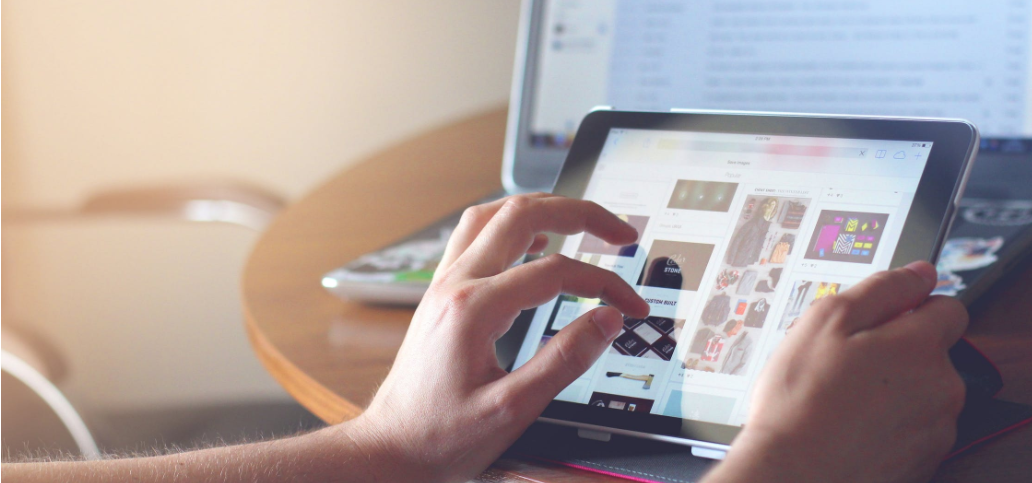 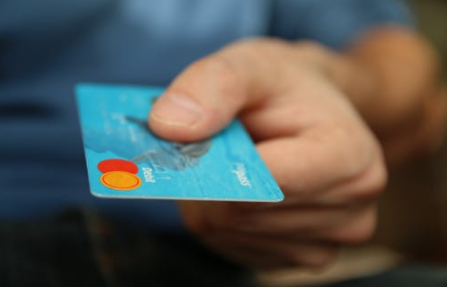 添加标题
添加文字内容添加文字内容
添加文字内容添加文字内容添加文字内容
添加文字内容添加文字内容添加文字内容
添加文字内容添加文字内容添加文字内容
添加标题内容
ADD THE TITLE
点击添加文本文字点击添加文本文字点击添加文本文字点击添加文本文字点击添加文本文字点击添加文本文字点击添加文本文字点击添加文本文字点击添加文本文字点击添加文本文字点击添加文本文字点击添加文本文字
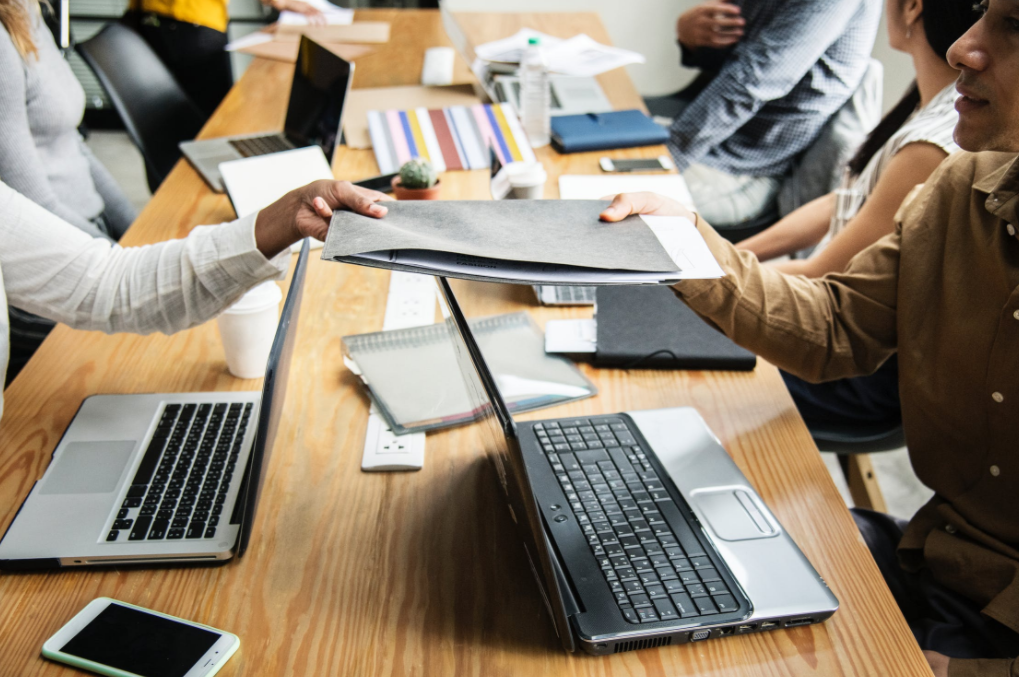 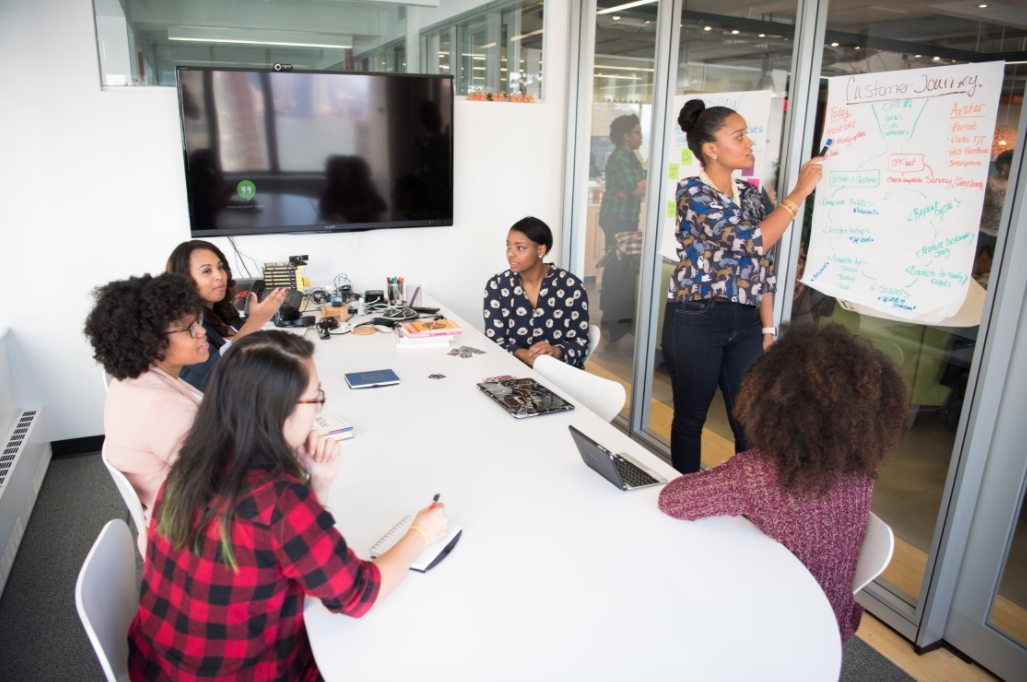 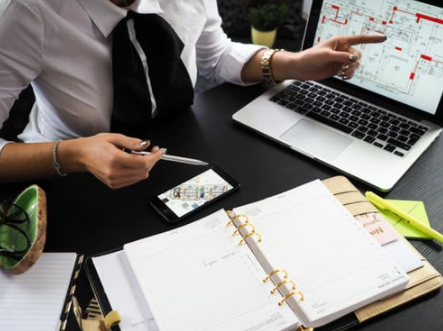 点击添加文本文字点击添加文本文字点击添加文本文字点击添加文本文字点击添加文本文字点击添加文本文字
02.团队成员介绍
添加小标题
添加小标题
添加小标题
小标题
小标题
小标题
小标题
请在此处输入具体内容，文字尽量言简意赅，简单描述即可，不必过于繁琐，注意版面美观度。
请在此处输入具体内容，文字尽量言简意赅，简单描述即可，不必过于繁琐，注意版面美观度。
请在此处输入具体内容，文字尽量言简意赅，简单描述即可，不必过于繁琐，注意版面美观度。
请在此处输入具体内容，文字尽量言简意赅，简单描述即可，不必过于繁琐，注意版面美观度。
添加标题内容
ADD THE TITLE
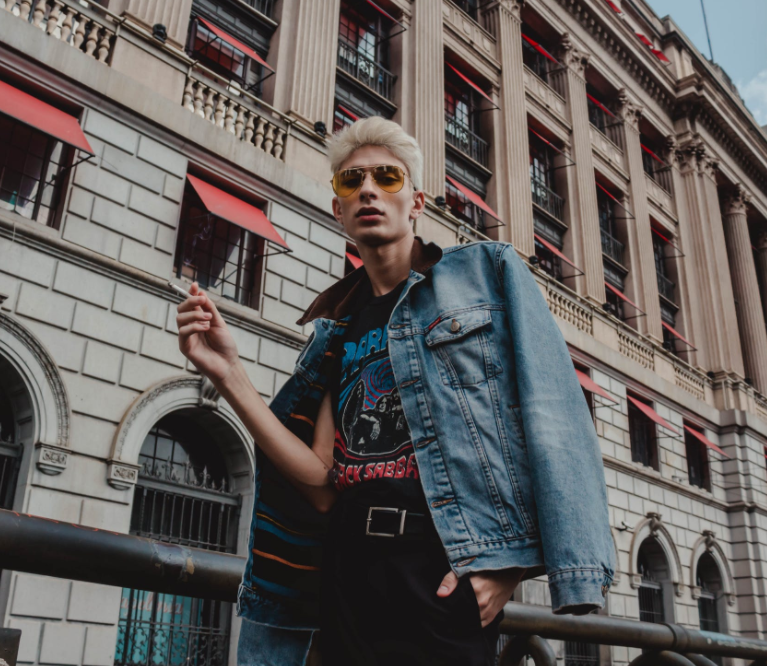 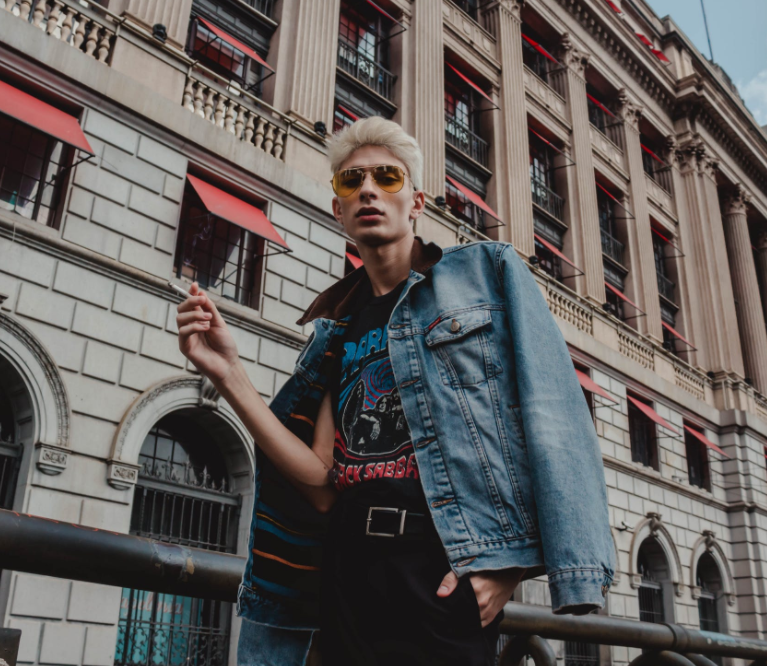 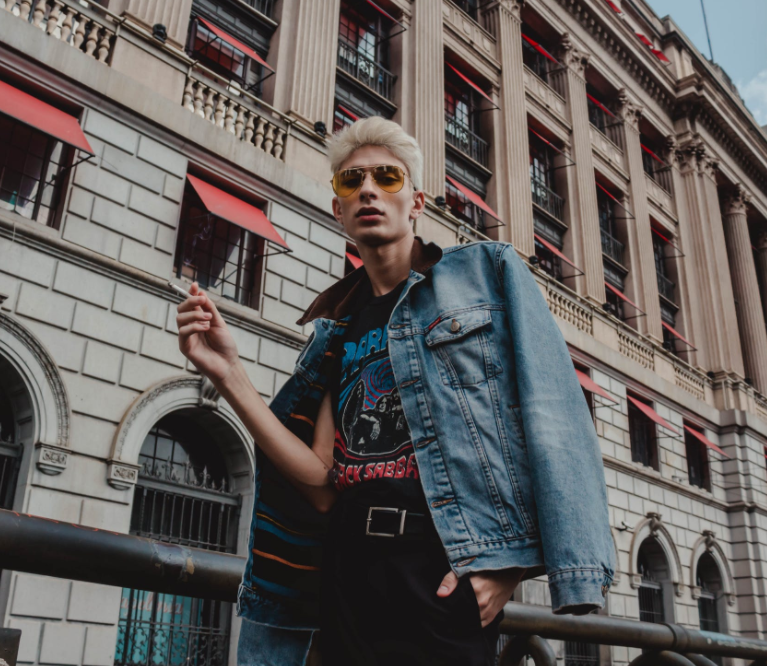 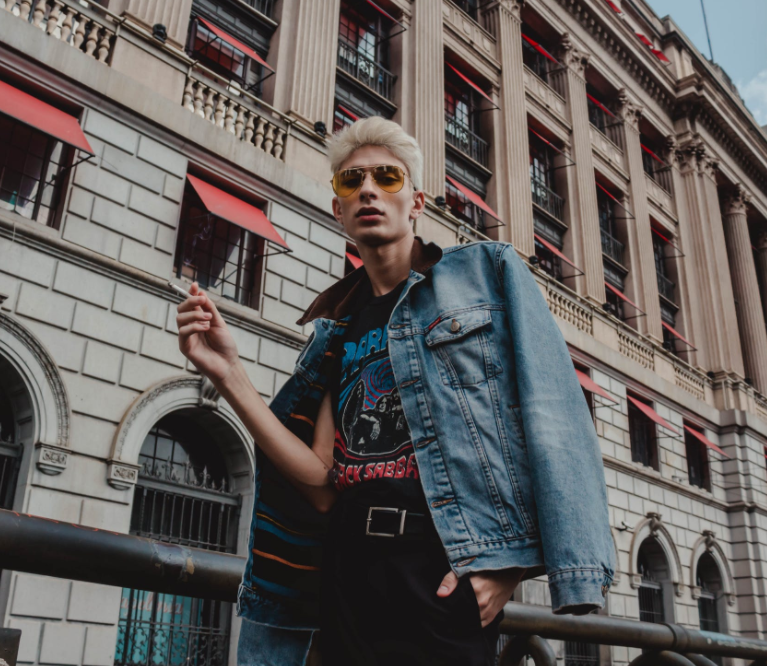 添加标题内容
ADD THE TITLE
单击编辑标题
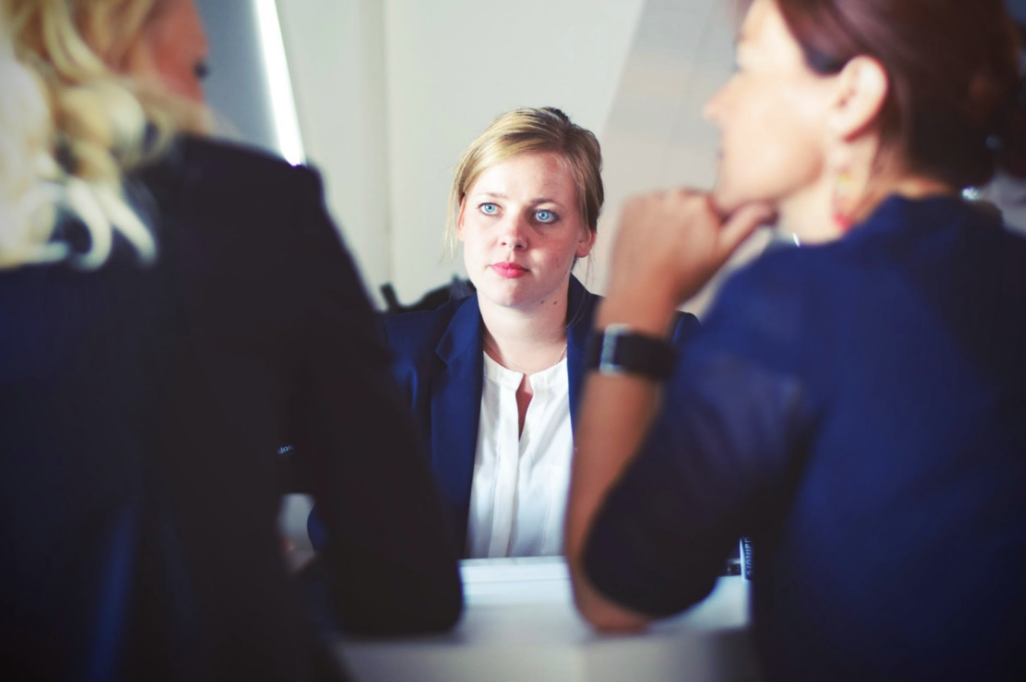 1.
请在此处添加具体内容，文字尽量言简意赅，表明意思即可。请在此处添加具体内容，文字尽量言简意赅。
2.
请在此处添加具体内容，文字尽量言简意赅，表明意思即可。请在此处添加具体内容，文字尽量言简意赅。
3.
请在此处添加具体内容，文字尽量言简意赅，表明意思即可。请在此处添加具体内容，文字尽量言简意赅。
添加标题内容
ADD THE TITLE
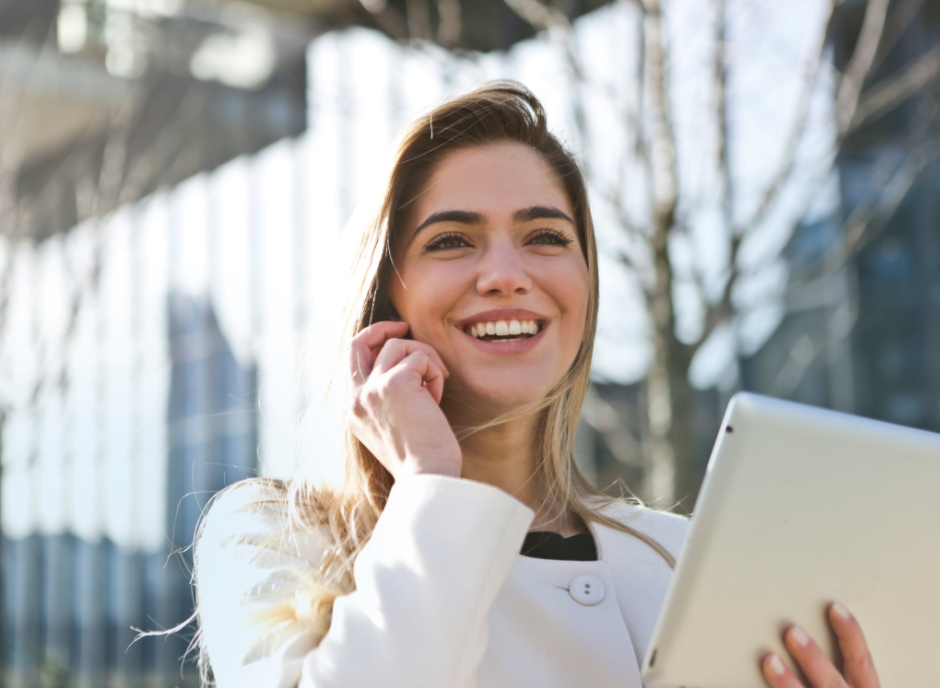 请在此处添加具体内容，文字尽量言简意赅，表明意思即可。不必过于繁琐，注意版面的美观度。请在此处添加具体内容，文字尽量言简意赅，表明意思即可。
请在此处添加具体内容，文字尽量言简意赅，表明意思即可。不必过于繁琐，注意版面的美观度。请在此处添加具体内容，文字尽量言简意赅，表明意思即可。
03.特色项目展示
添加小标题
添加小标题
添加小标题
添加标题内容
ADD THE TITLE
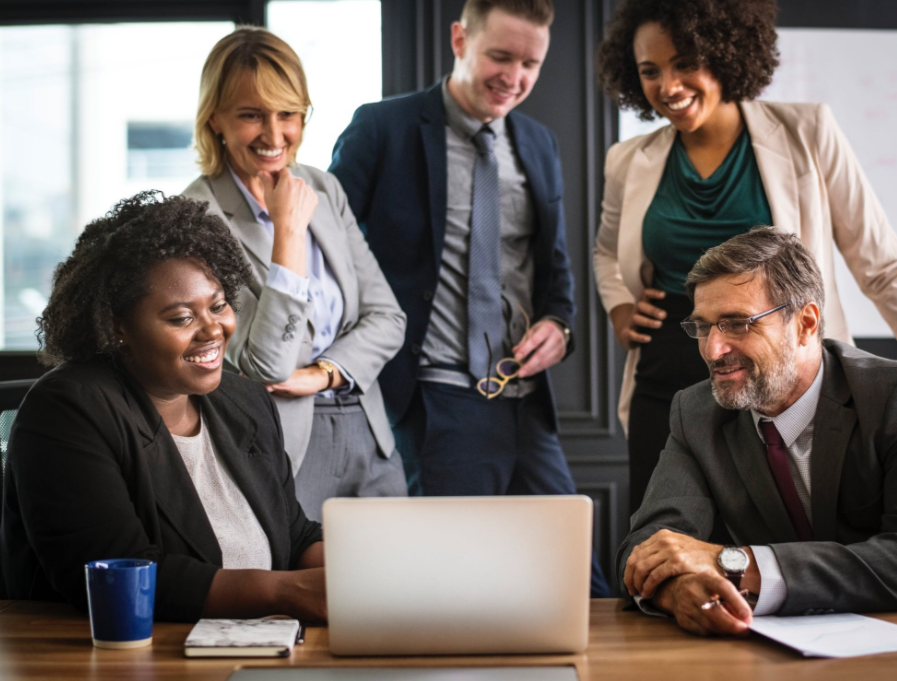 请在此处输入具体内容，文字尽量言简意赅，表明意思即可，不必过于繁复，注意整体画面美观度。请在此处输入具体内容。
01
请在此处输入具体内容，文字尽量言简意赅，表明意思即可，不必过于繁复，注意整体画面美观度。请在此处输入具体内容。
02
请在此处输入具体内容，文字尽量言简意赅，表明意思即可，不必过于繁复，注意整体画面美观度。请在此处输入具体内容。
03
添加标题内容
ADD THE TITLE
输入标题
请在此处添加具体内容，文字尽量言简意赅，简单说明即可，不必过于繁琐，注意版面美观度
输入标题
01
02
请在此处添加具体内容，文字尽量言简意赅，简单说明即可，不必过于繁琐，注意版面美观度
03
输入标题
请在此处添加具体内容，文字尽量言简意赅，简单说明即可，不必过于繁琐，注意版面美观度
04
输入标题
请在此处添加具体内容，文字尽量言简意赅，简单说明即可，不必过于繁琐，注意版面美观度
添加标题内容
ADD THE TITLE
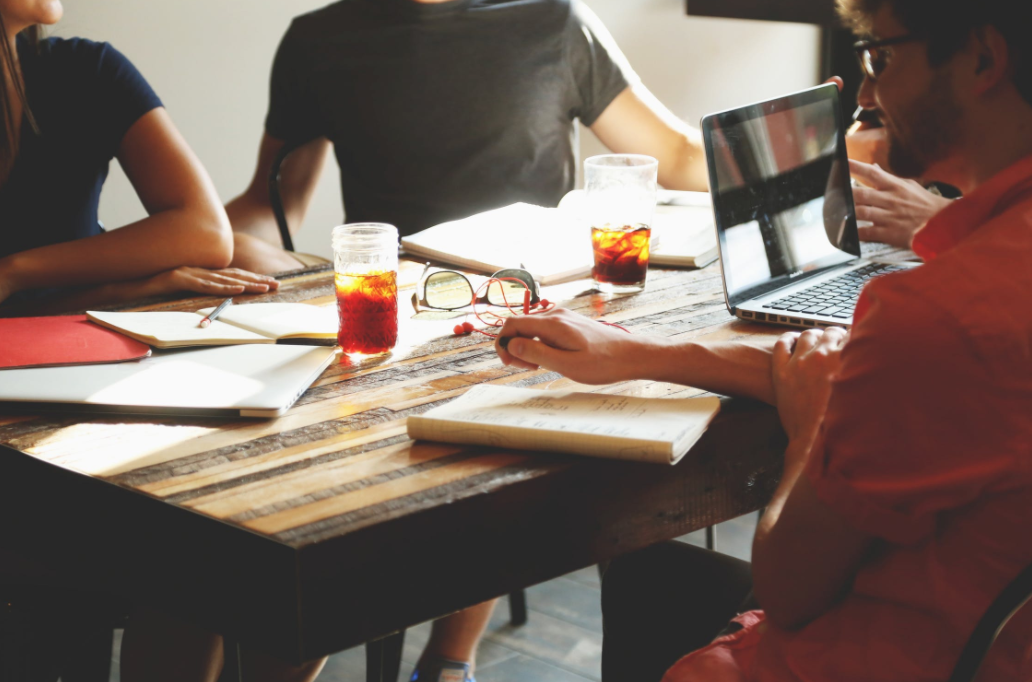 请在此处添加具体内容，文字尽量言简意赅，简要说明即可，不必过于繁琐，注意版面美观度。
请在此处添加具体内容，文字尽量言简意赅，简要说明即可，不必过于繁琐，注意版面美观度。
请在此处添加具体内容，文字尽量言简意赅，简要说明即可，不必过于繁琐，注意版面美观度。
04.市场评估分析
添加小标题
添加小标题
添加小标题
添加标题内容
ADD THE TITLE
01
02
03
输入标题
输入标题
输入标题
请在此处输入具体内容，文字尽量言简意赅，表明意思即可，不必过于繁琐，注意版面美观度。
请在此处输入具体内容，文字尽量言简意赅，表明意思即可，不必过于繁琐，注意版面美观度。
请在此处输入具体内容，文字尽量言简意赅，表明意思即可，不必过于繁琐，注意版面美观度。
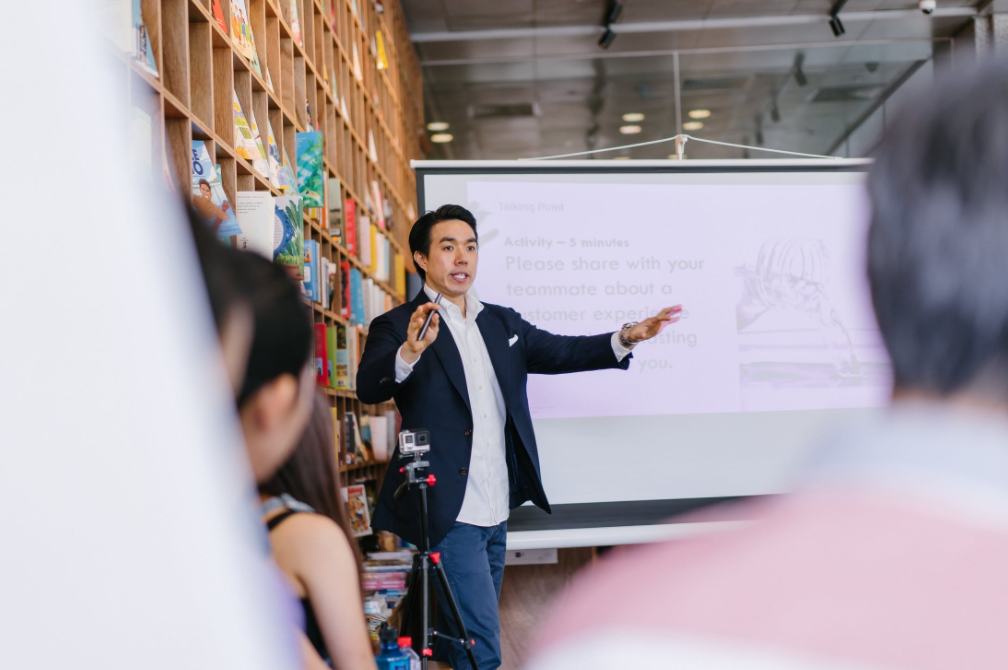 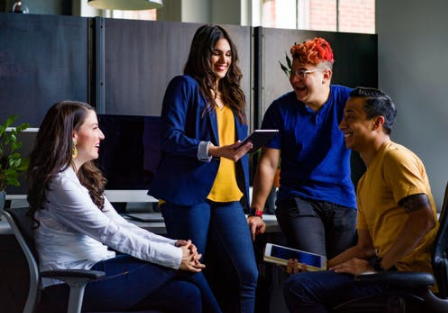 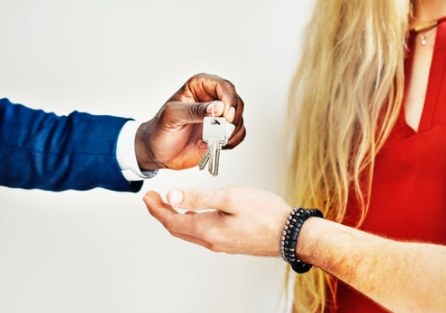 添加标题内容
ADD THE TITLE
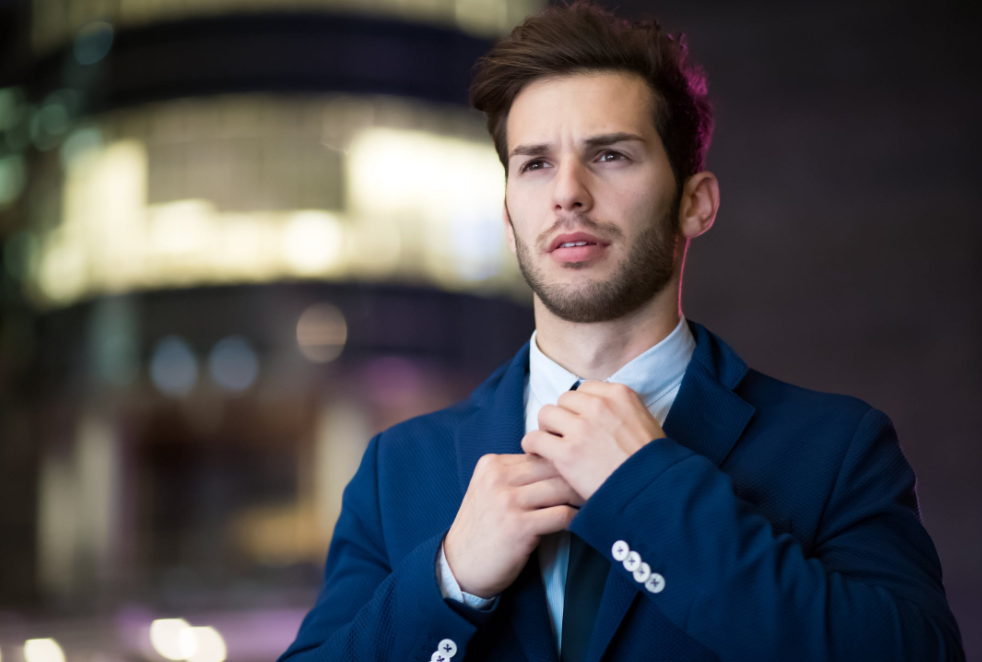 添加标题
01
请在此处添加具体内容，文字尽量言简意赅简单说明即可，不必过于繁琐，注意版面美观度。
添加标题
请在此处添加具体内容，文字尽量言简意赅简单说明即可，不必过于繁琐，注意版面美观度。
添加标题
02
请在此处添加具体内容，文字尽量言简意赅简单说明即可，不必过于繁琐，注意版面美观度。
03
添加标题
添加标题
添加标题
添加标题
请在此处添加具体内容，文字尽量言简意赅简单说明即可，不必过于繁琐，注意版面美观度。
请在此处添加具体内容，文字尽量言简意赅简单说明即可，不必过于繁琐，注意版面美观度。
请在此处添加具体内容，文字尽量言简意赅简单说明即可，不必过于繁琐，注意版面美观度。
请在此处添加具体内容，文字尽量言简意赅简单说明即可，不必过于繁琐，注意版面美观度。
添加标题内容
ADD THE TITLE
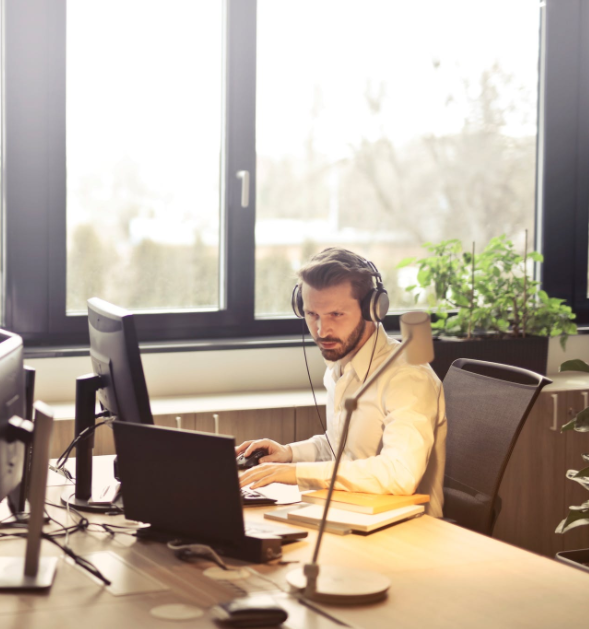 LOGO
THE WORK PLAN BUSINESS REPORT
感谢您的观看
工作汇报/工作总结/年中总结/商务汇演/述职演讲
汇报人：PPT818